Redeemer
Earthquake Rescue Robot

Anthia Ma
Watcher Wang
Robot Design
Platform-like structure allows robot to easily carry supplies
Yellow: Sensors used for seeking light and spotting obstacles
Mechanical arm (shovel) used for moving objects
Pink: Arduino controller
Red: Joints fixed on robot
Black: Motor
Orange: Battery
Multiple legs enable moving on complicated terrain
Mechanics
Piston-like structure allows full movements (forward, back, turning) with 6 legs, controlled by only 2 motors
Mechanics
1
2
3
4
Electronics
Motors for legs:
Left: pin 9
Right: pin 10
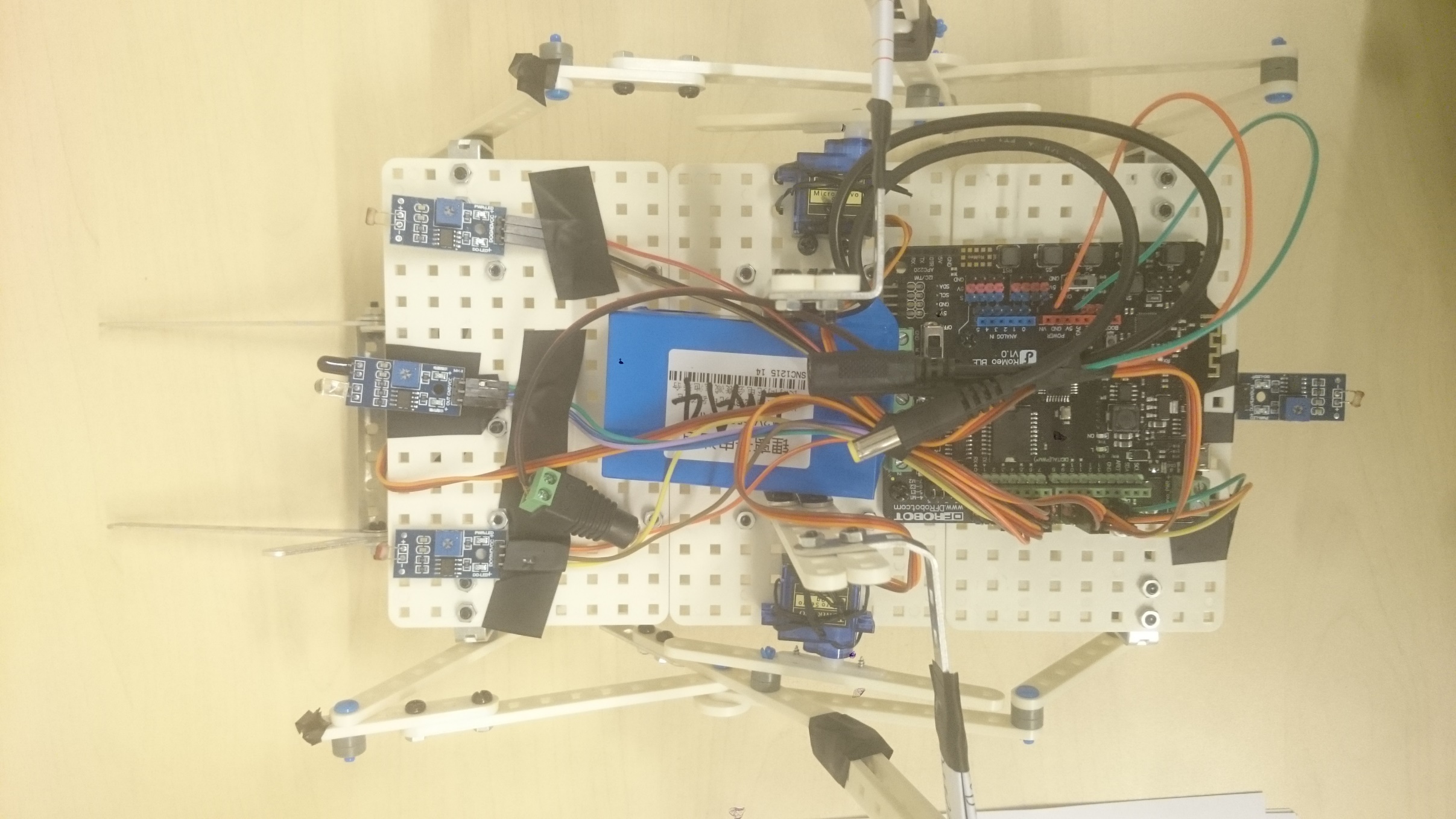 Sensor:
Back: pin 12
(light)
Motor for arm (shovel): pin 4
Sensors:
Front: pin 2, 3, 5 (light and infrared)
Functionality
Robot can follow the guide of light signal to move forward
Functionality
Robot can follow the guide of light signal to turn accordingly
Functionality
Robot can follow the guide of light signal to turn accordingly
Functionality
Crawler structure allows movement on different types of terrains
Functionality
Platform-like structure allows robot to carry and transport rescue supplies
Functionality
!
Automatic obstacle detection with infrared sensor
Functionality
Automatic obstacle removal with shovel after detection
Start
FSN Chart
Clean Obstacle
Obstacle at front
Initialize
Turn Left
Idle
Finish cleaning
Light on left
Forward
Turn Right
No obstacle in sight
No light
Light on both sides
Move Back
Seek Light
Light on right
Light at back
Thank You!